Unfair Math Game

Interior Circle Relationships
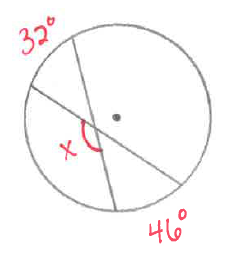 [Speaker Notes: 141]
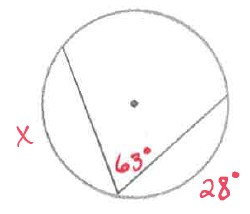 [Speaker Notes: 206]
How many points are required to construct a circle? 

How many radii are contained in any given circle?
[Speaker Notes: 2
infinite]
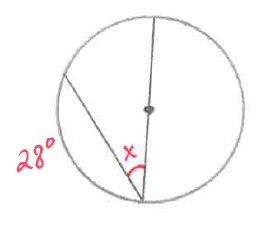 [Speaker Notes: 76]
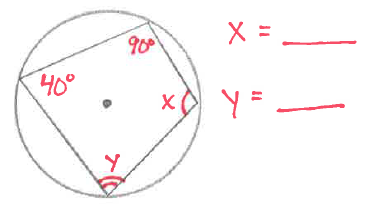 [Speaker Notes: x = 140
y = 90]
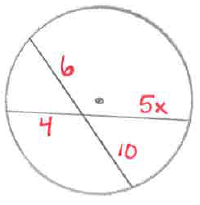 [Speaker Notes: x = 3]
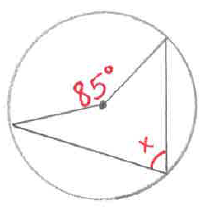 [Speaker Notes: 42.5]
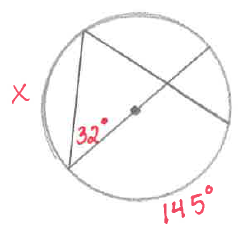 [Speaker Notes: 116]
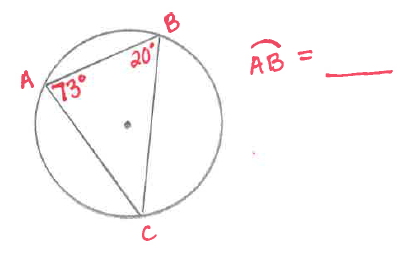 [Speaker Notes: 174]
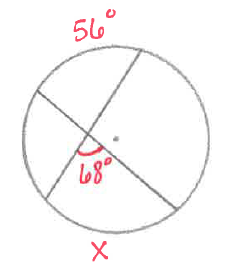 [Speaker Notes: 80]
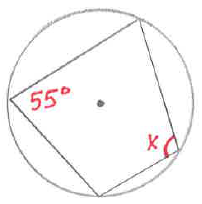 [Speaker Notes: 125]
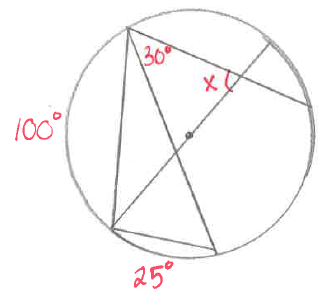 [Speaker Notes: 50]